Figure 15 Left-hand panel: MBH–σ* relation for BHs with no recoil kicks (black circles) and with ...
Mon Not R Astron Soc, Volume 412, Issue 4, April 2011, Pages 2154–2182, https://doi.org/10.1111/j.1365-2966.2010.18042.x
The content of this slide may be subject to copyright: please see the slide notes for details.
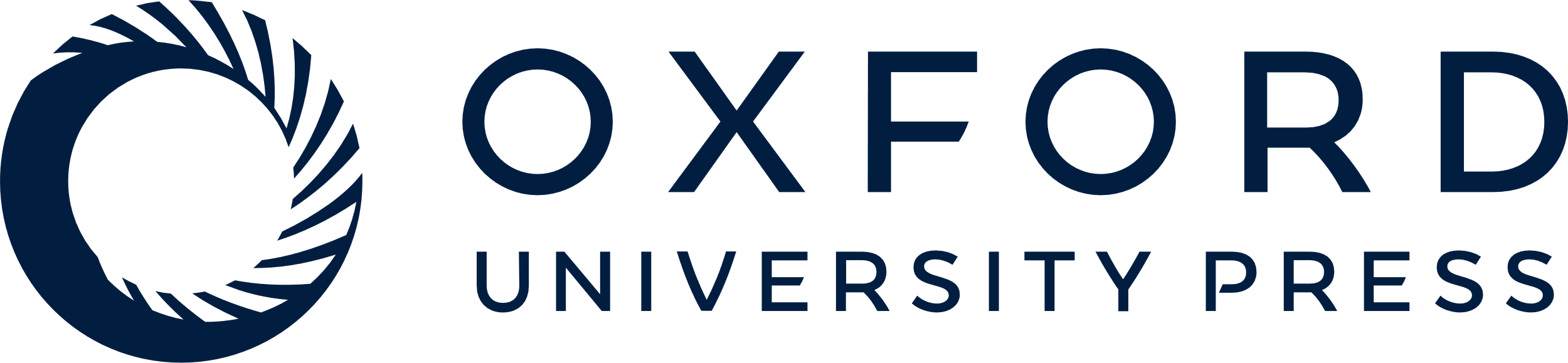 [Speaker Notes: Figure 15 Left-hand panel: MBH–σ* relation for BHs with no recoil kicks (black circles) and with vk/vesc = 0.9 (red triangles). MBH is in all cases the BH mass at the end of the simulation (tmrg+ 2.9 Gyr) and σ* is the stellar velocity dispersion averaged over 100 random sight lines, where error bars give the range of sampled values. All merger models with orbits a and w–z are shown. The solid black line is a least-squares fit to the no-recoil data and the red-dashed line is fit to the high-recoil data; the fit parameters are indicated on the panel. Right-hand panel: same data as the left-hand panel, but also including data for the six merger models in which we have varied vk/vesc. The blue diamonds show these results for vk/vesc = 0.4–0.8 and the blue dot–dashed line is a fit to these data. The green triple-dot–dashed line is a fit to all data shown.


Unless provided in the caption above, the following copyright applies to the content of this slide: © 2011 The Authors Monthly Notices of the Royal Astronomical Society © 2011 RAS]